TIBH VERIFY TAB The tab is visible on requisitions that uses the same commodity codes as items available through TIBH. TIBH VERIFY only applies to state fund purchases.
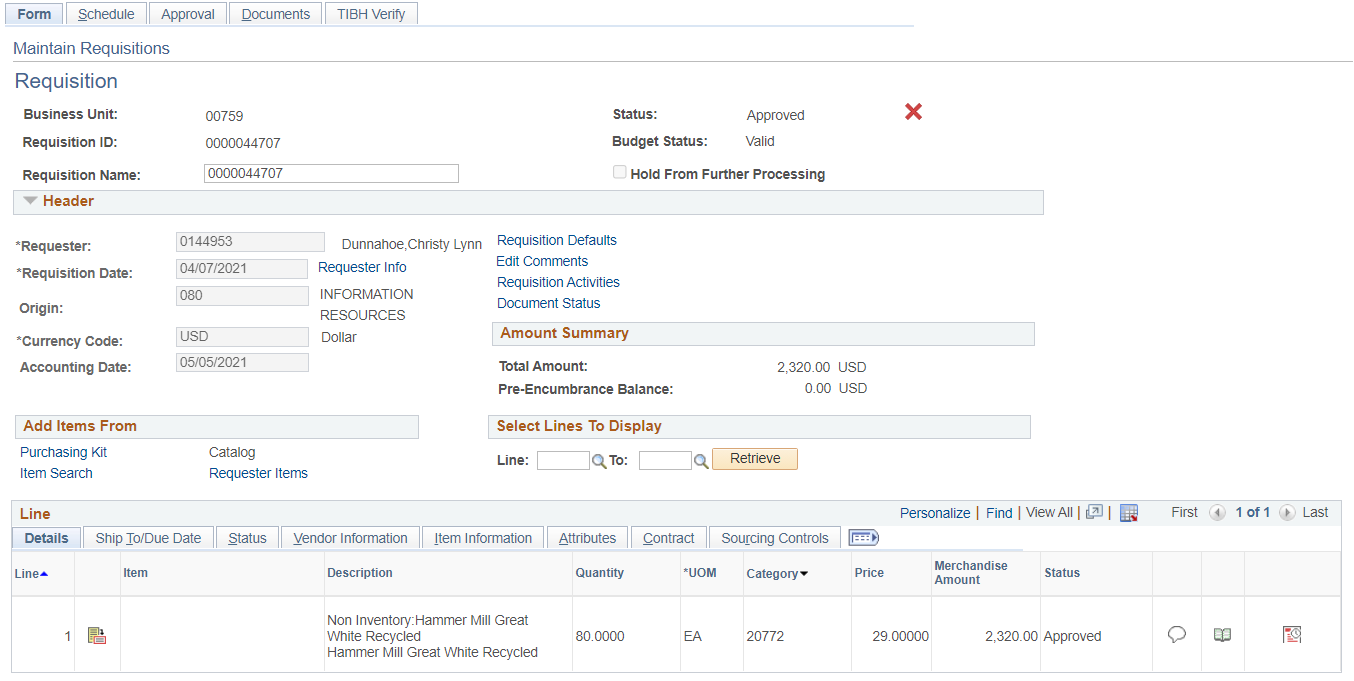 1
August 29, 2021
Requisition Workflow - TIBH Tab
Last Update Date: August 29, 2021						Last Review Date:
TIBH VERIFY TAB 
When using state funds and a commodity code available on TIBH, 
check https://www.tibh.org to determine if the item is available. 
If “NO”, continue with requisition as normal. 
If “Yes”, select the reason(s) why you’re not buying the good or services from TIBH.
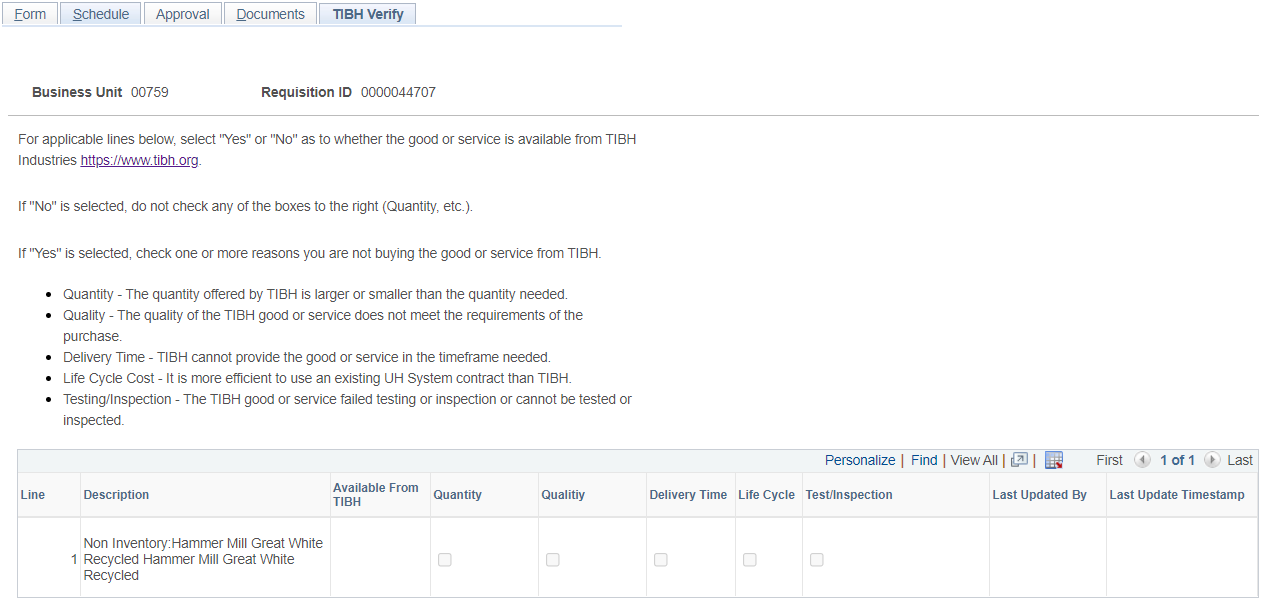 2
August 29, 2021
Requisition Workflow - TIBH Tab
Last Update Date: August 29, 2021						Last Review Date: